ON-OFF IN-OUT - TRAD
O-TR-01
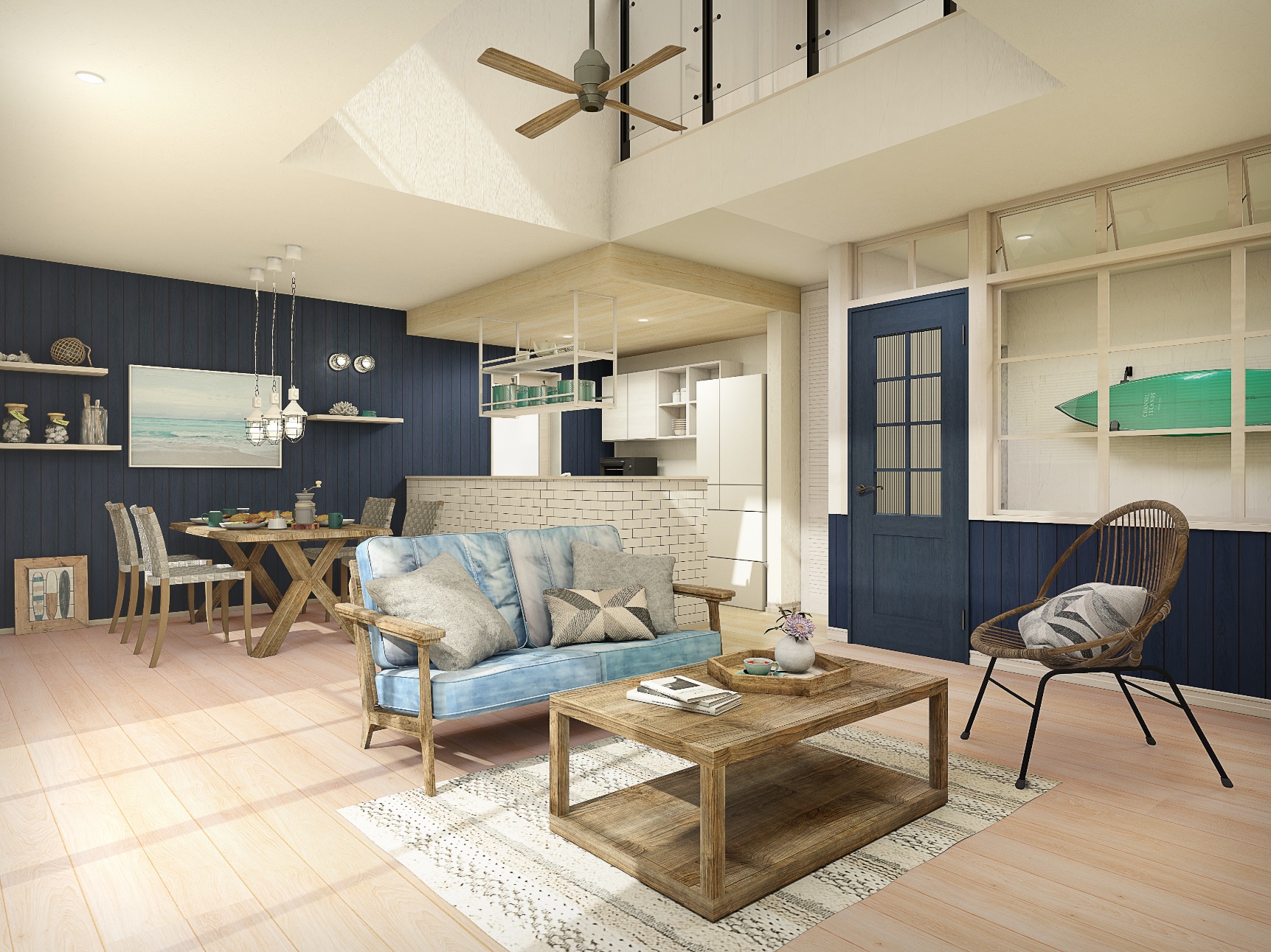 空間づくりにおすすめのアイテム
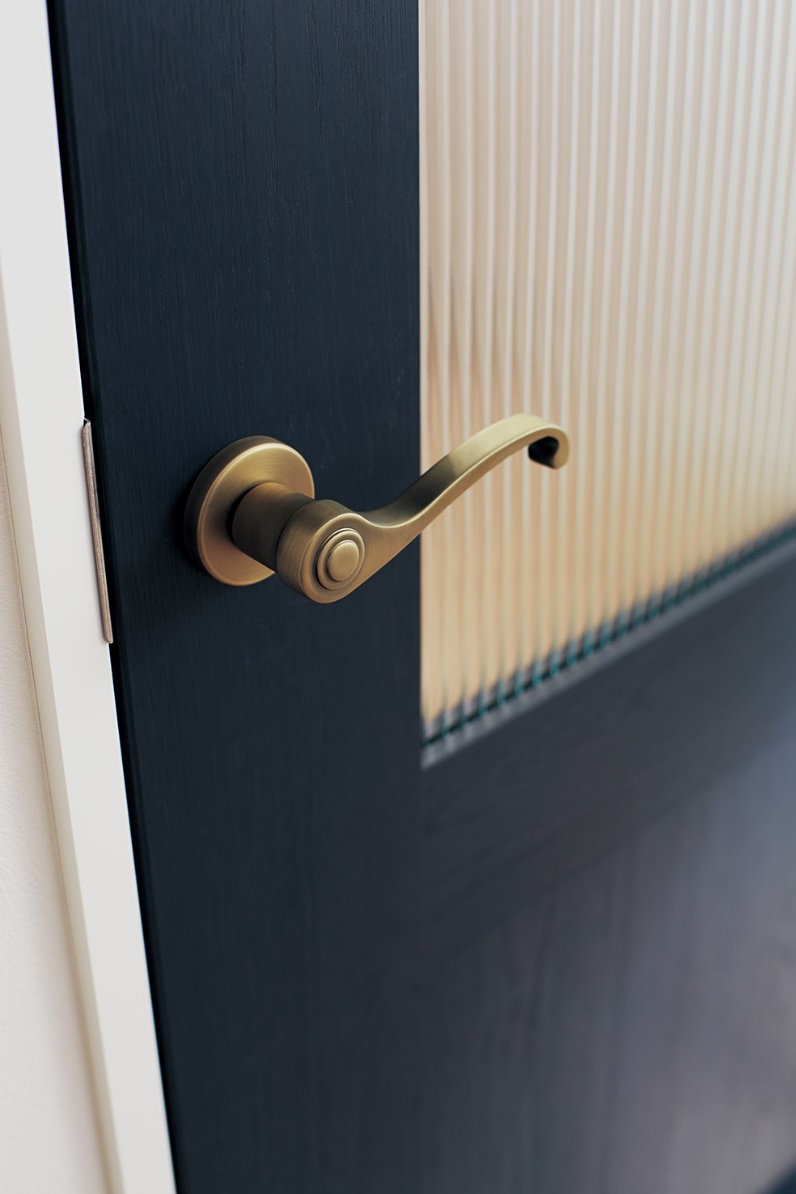 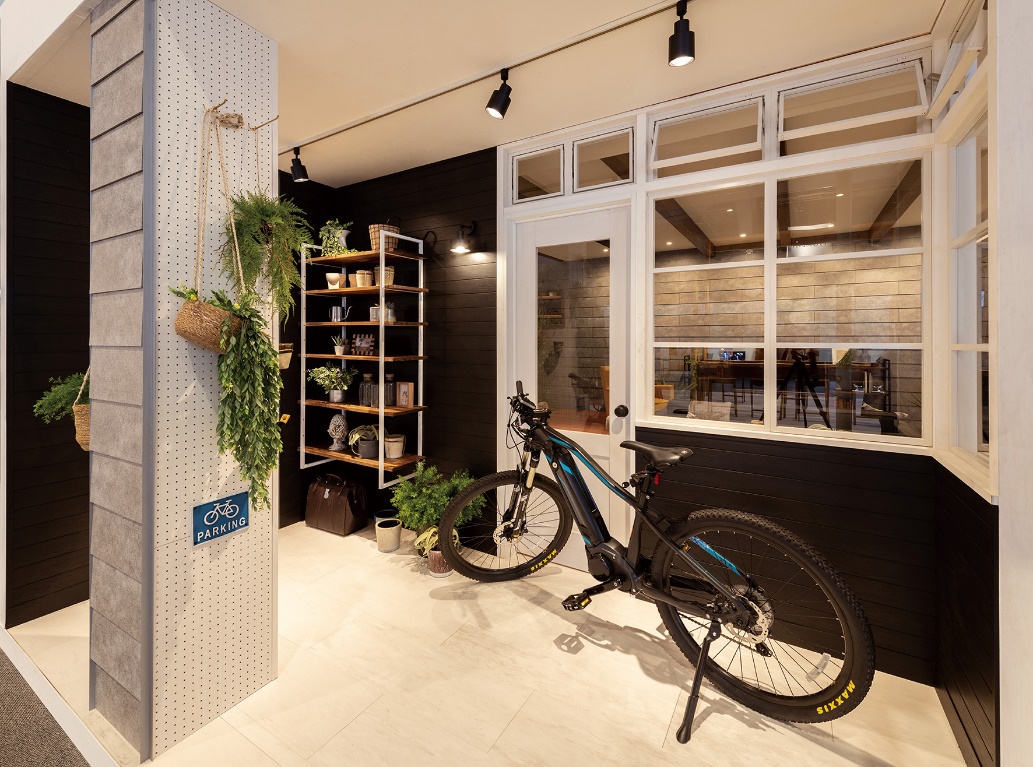 ⑤
④
②
③
①
① 真鍮色　金物　［ベリティス］
② 室内窓　［暮らし＆リフォーム］
⑤
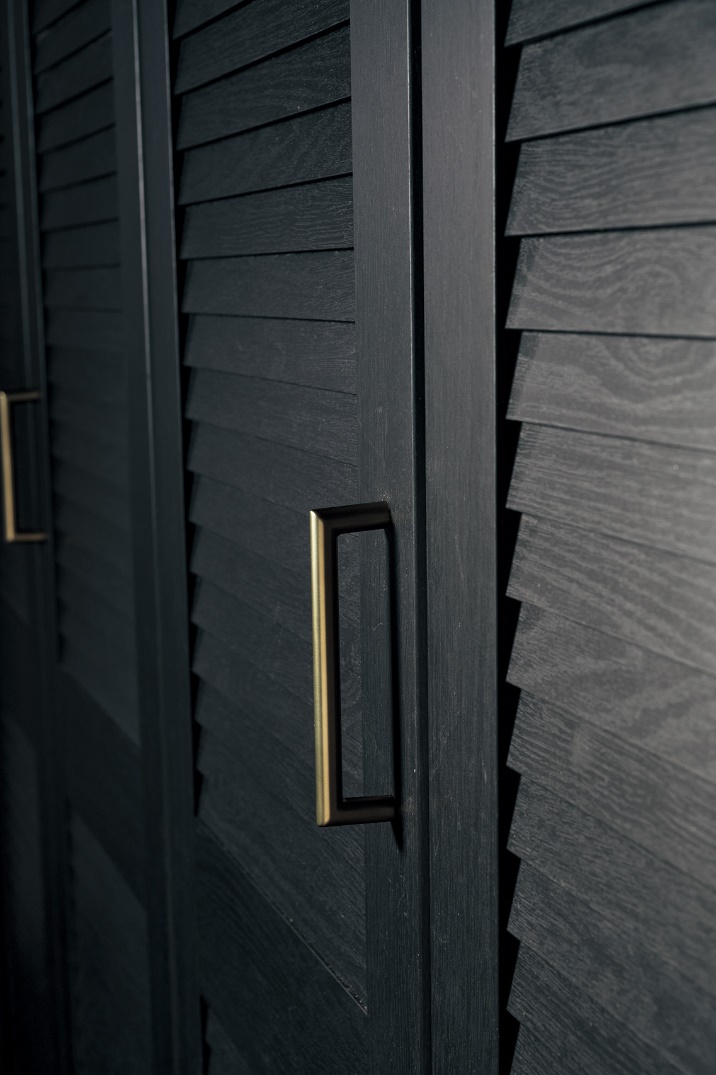 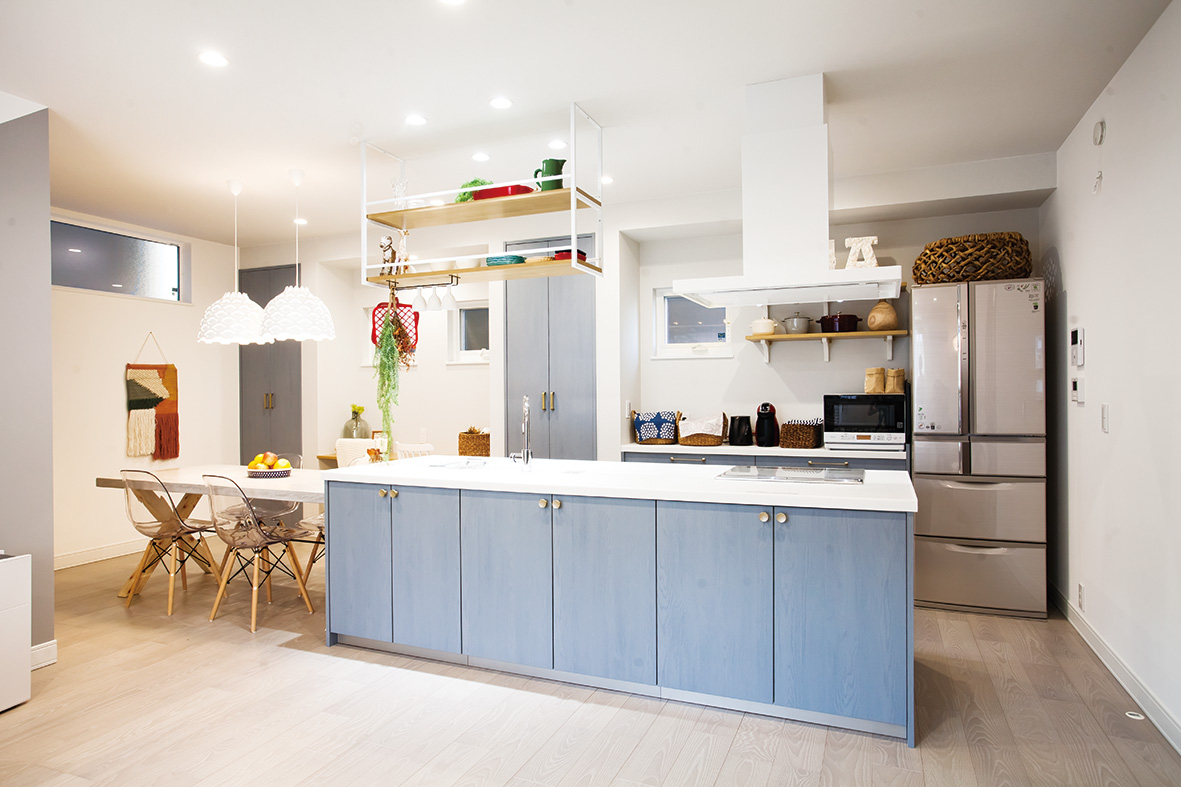 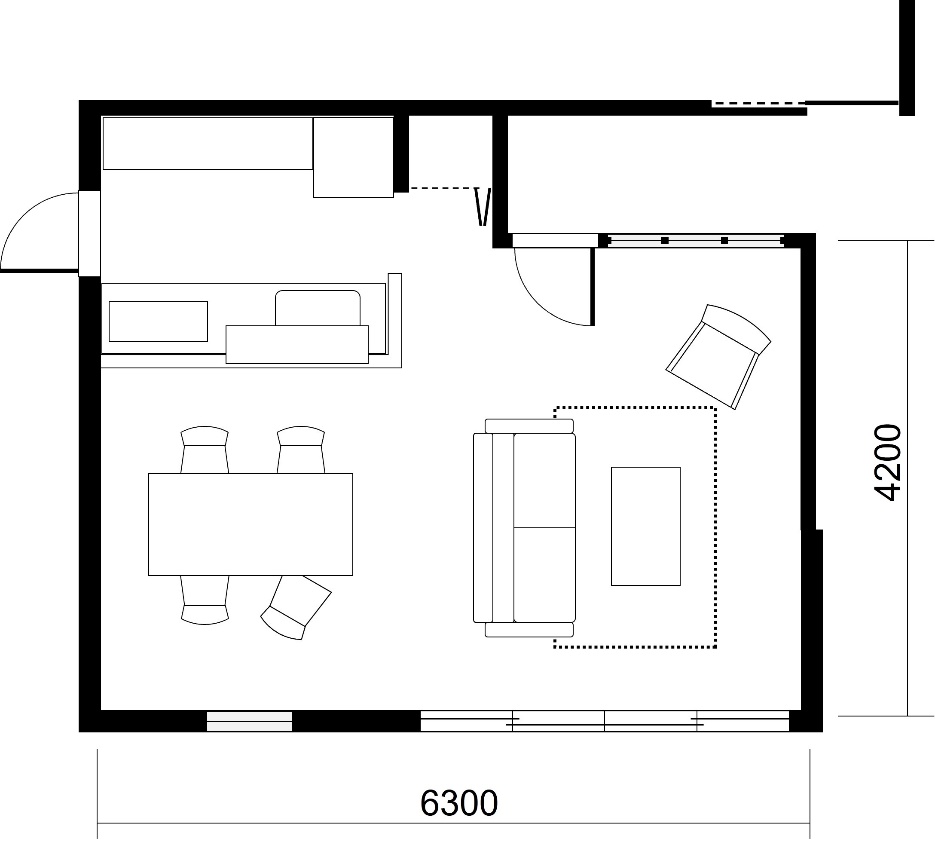 ③ 収納用建具　折れ戸　ルーバー調タイプ　［ベリティス］
④ フレームシェルフ　［暮らし＆リフォーム］
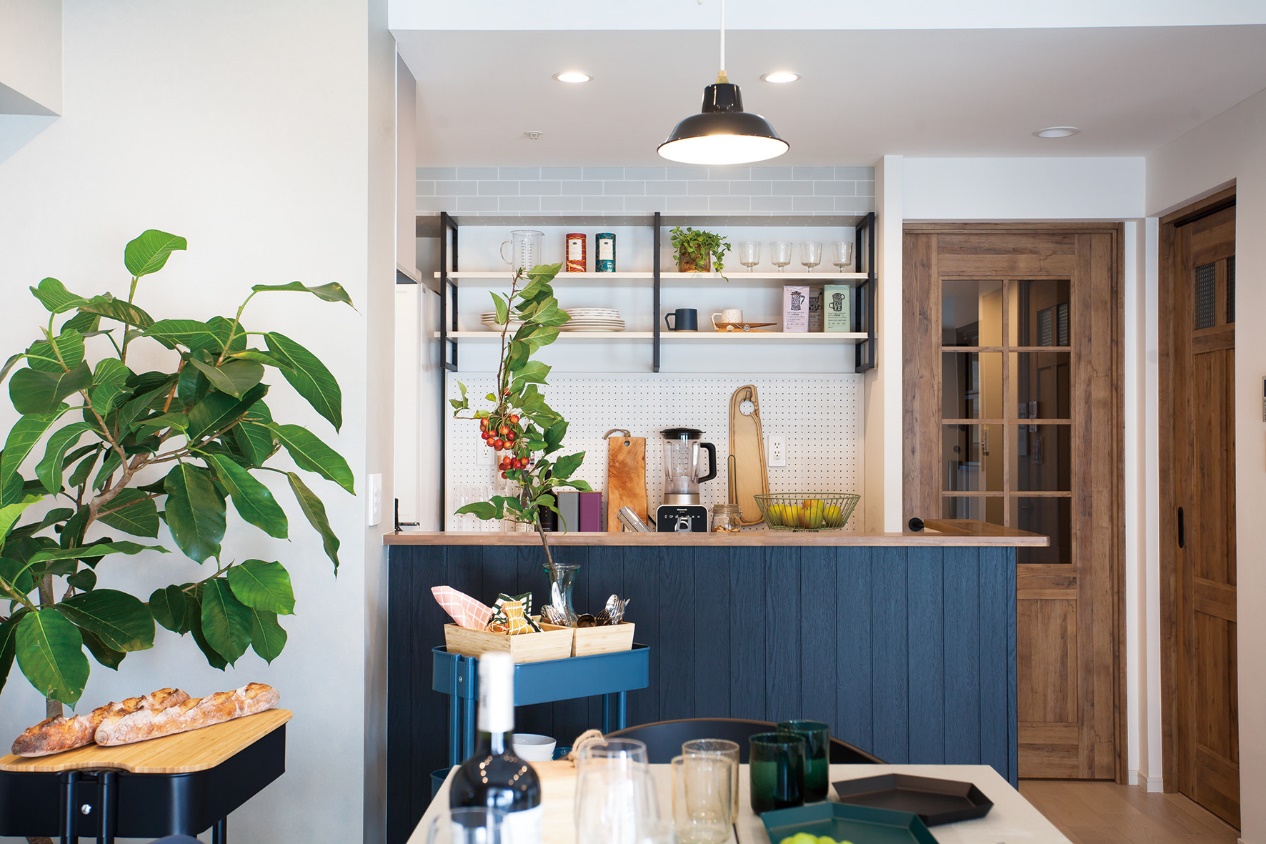 ⑤ カスタムパーツ　羽目板　［暮らし＆リフォーム］